Chào mừng
quý thầy cô đến dự giờ
Bài 47. Chất béo
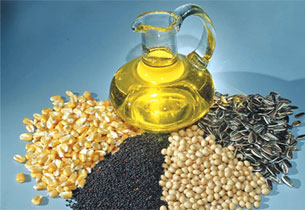 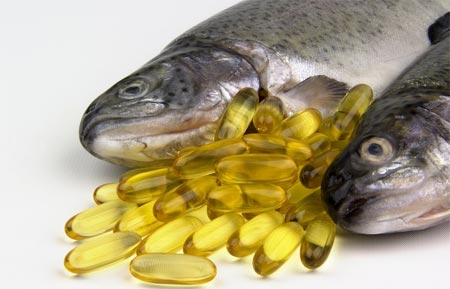 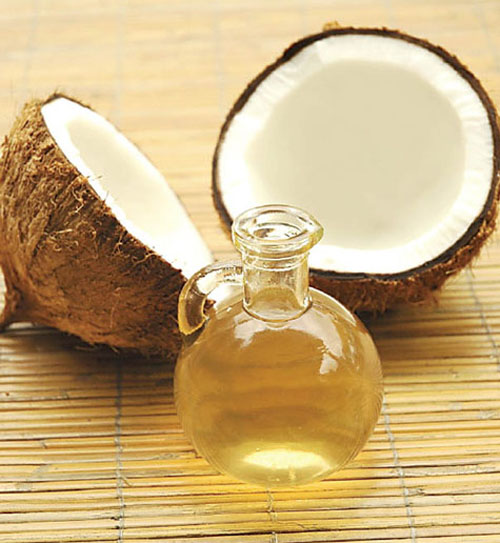 Năng lượng
	(kJ/g)

	      40



	      20
          





	   So sánh năng lượng tỏa ra khi oxi hóa thức ăn
Chất béo
38
Chất đạm
Chất bột
19
17
Hoàn thành các câu sau đây bằng cách điền những từ thích hợp và chỗ trống
Chất béo   ..(1)..    tan trong nước nhưng   (2)   trong benzen, dầu hỏa.
Phản ứng xà phòng hóa là phản ứng  …. (3) …        este trong môi trường    ..(4)...   tạo ra      …..        và        …(5)                                 .
c) 	Phản ứng của chất béo với nước trong môi trường axit là phản ứng     …(6)…     nhưng không phải là phản ứng   …(7)….               .
xà phòng hóa
các muối của axit béo
thủy phân
không
kiềm
thủy phân
tan
glixerol
Hãy lựa chọn những phương pháp có thể làm sạch vết dầu ăn dính vào quần, áo .
	1.   Giặt bằng nước 
	2.   Giặt bằng xà phòng
	3.   Tẩy bằng cồn 96o
	4.   Tẩy bằng giấm 
	5.   Tẩy bằng xăng
	Giải thích sự lựa chọn đó?
Hoàn thành các phương trình phản ứng
to
HCl
1)   (C17H35-COO)3C3H5 + 3H2O                      ?        +         ?
 
 2)   (C17H35-COO)3C3H5 + 3KOH                     ?         +        ?
 
 3)   (C17H33-COO)3C3H5 + 3H2O                       ?         +         ?
  
 4)         	?      	       +    ?	        C3H5(OH)3  + 3C15H31COONa
C3H5(OH)3  + 3C17H35COOH
to
C3H5(OH)3  + 3 C17H35COOK
to
Axit
C3H5(OH)3  + 3C17H35COOK
(C15H31-COO)3C3H5 + 3NaOH
to